স্বাগতম
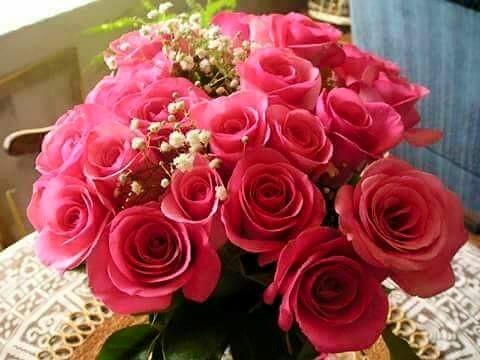 শিক্ষক পরিচিতি
নামঃ রোকসানা পারভীন
সহকারী শিক্ষক(গণিত)
কানাইয়া দারুচ্ছুন্নাহ দাখিল মাদ্রাসা।
গাজীপুর সদর, গাজিপুর
পাঠ পরিচিতি
পরিকল্পনাঃ শ্রেণির কাজ
শ্রেণিঃ সপ্তম
বিষয়ঃ গণিত
অধ্যায়ঃ দ্বিতীয় 
নামঃ সমানুপাত,লাভ-ক্ষতি 
বিষয়বস্তুঃ লাভ - ক্ষতি
সময়ঃ ৪৫ মিনিট
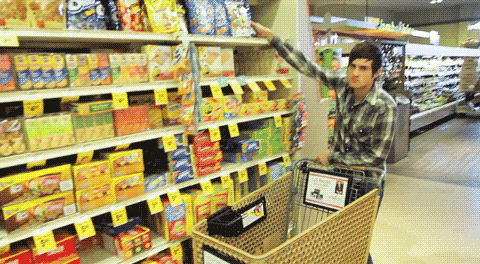 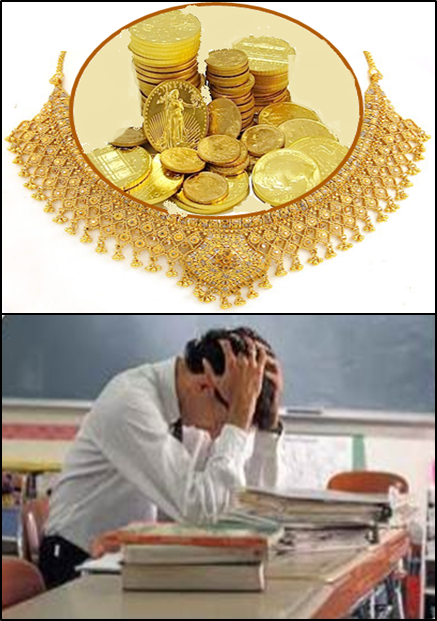 ছবিতে কি দেখতে পাচ্ছো?
বিক্রয় বৃদ্ধি পেয়েছে
মূল্য কমেছে
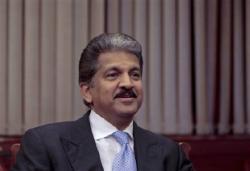 আজকের পাঠঃ লাভ - ক্ষতি
শিখনফল
এই পাঠ থেকে শিক্ষার্থীরা-
১। লাভ ও ক্ষতি কী তা বলতে  পারবে;
২। লাভ ও ক্ষতি সংক্রান্ত তথ্য ব্যাখ্যা করতে পারবে;
৩। লাভ ও ক্ষতি নির্ণয় করতে পারবে;
৪। লাভ ও ক্ষতির শতকরা হার নির্ণয় করতে পারবে;
৫। লাভ ও ক্ষতি সংক্রান্ত সমস্যার সমাধান করতে পারবে।
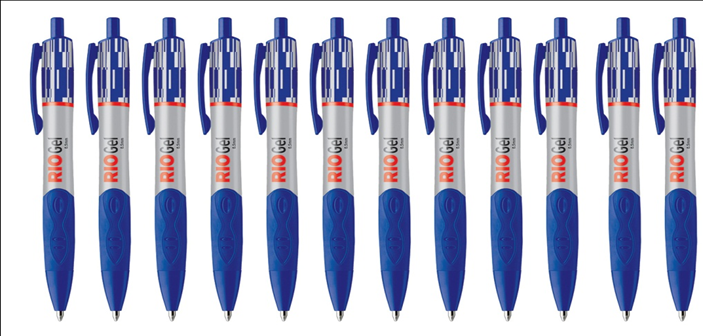 ক্রয়মূল্য = ৬০ টাকা
বিক্রয়মূল্য = ৭২ টাকা
কোনো জিনিস যে মূল্যে ক্রয় করা হয় তাকে ক্রয়মূল্য বলে।
কোনো জিনিস যে মূল্যে বিক্রয় করা হয় তাকে বিক্রয়মূল্য বলে।
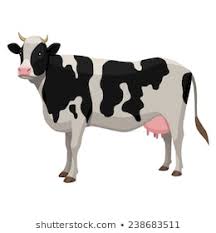 গরুটি 12000 টাকায় ক্রয় করা হল।
গরুটি ১৫০০০ টাকায় বিক্রয় করা হল।
ক্রয়মূল্য বেশি না বিক্রয়মূল্য বেশি ?
ক্রয়মূল্য অপেক্ষা বিক্রয়মূল্য বেশি হলে লাভ হয়।
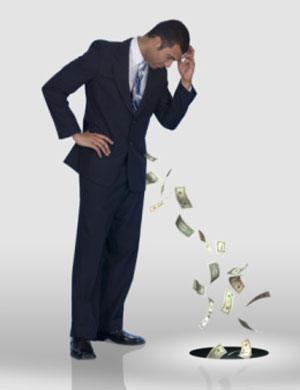 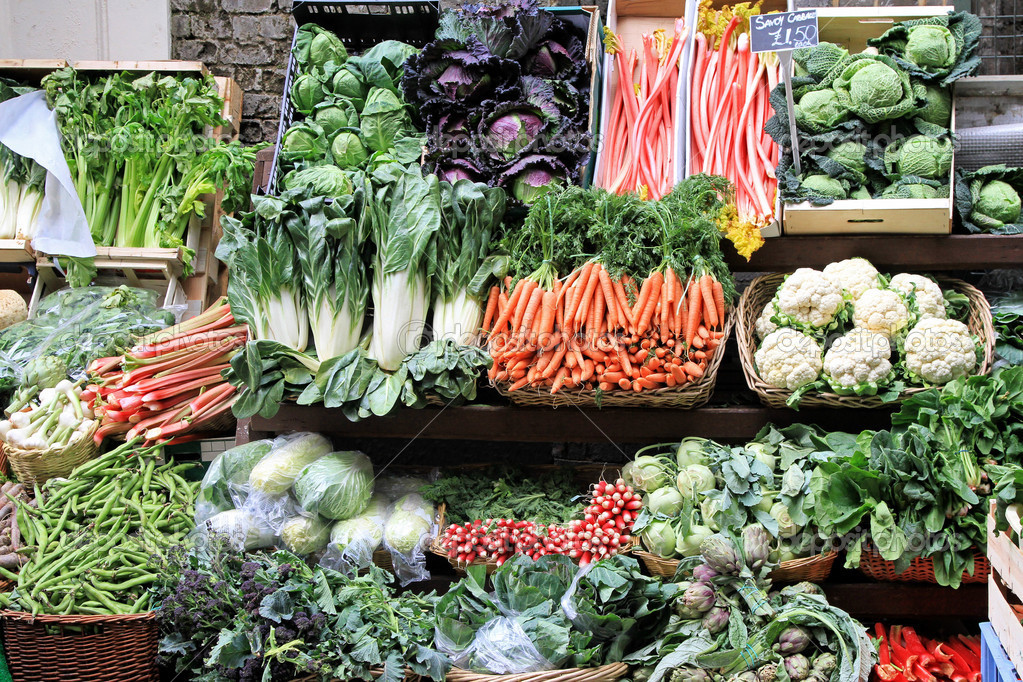 ক্রয়মূল্য কত?
১০০০ টাকা
বিক্রয়মূল্য কত?
৬৭০ টাকা
ক্রয়মূল্য অপেক্ষা বিক্রয়মূল্য
 কম হলে ক্ষতি হয়।
 লাভ = বিক্রয়মূল্য - ক্রয়মুল্য
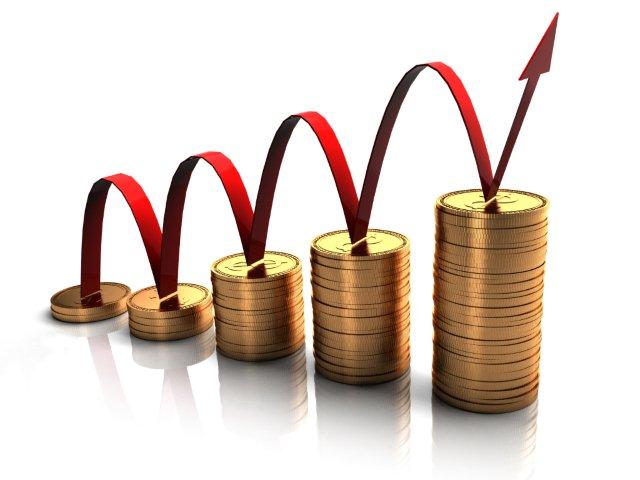  বিক্রয়মূল্য = ক্রয়মূল্য + লাভ
 ক্রয়মূল্য = বিক্রয়মূল্য - লাভ
ক্রয়মূল্য= ৬০ টাকা
বিক্রয়মূল্য= ৮০ টাকা
লাভ =?
লাভ = ২০ টাকা
ক্রয়মূল্য= ১০০ টাকা
বিক্রয়মুল্য=?
ক্রয়মুল্য=?
লাভ = ২৫ টাকা
বিক্রয়মূল্য= ১২৫ টাকা
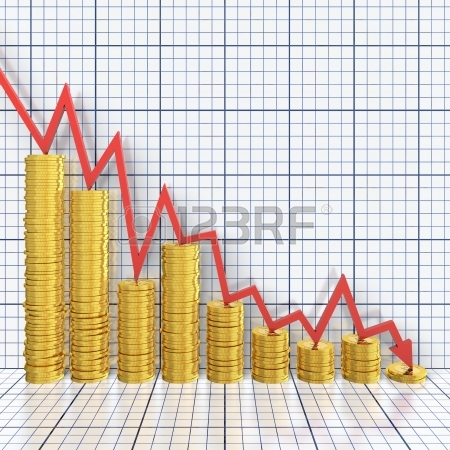  ক্ষতি = ক্রয়মূল্য - বিক্রয়মূল্য
 ক্রয়মূল্য = বিক্রয়মূল্য + ক্ষতি
 বিক্রয়মূল্য = ক্রয়মূল্য - ক্ষতি
ক্ষতি = ?
ক্রয়মূল্য= ১২০ টাকা
বিক্রয়মূল্য= ৮০ টাকা
ক্ষতি = ২০ টাকা
বিক্রয়মূল্য= ৮০ টাকা
ক্রয়মুল্য = ?
বিক্রয়মুল্য = ?
ক্রয়মূল্য= ৯০ টাকা
ক্ষতি = ৫০ টাকা
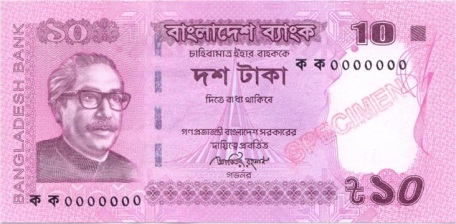 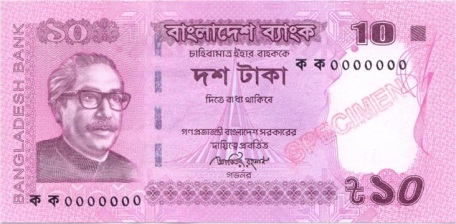 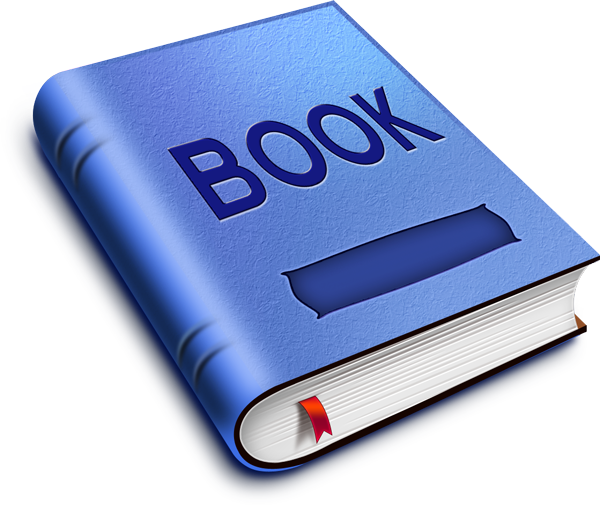 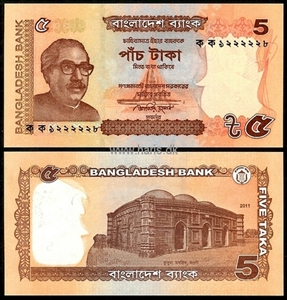 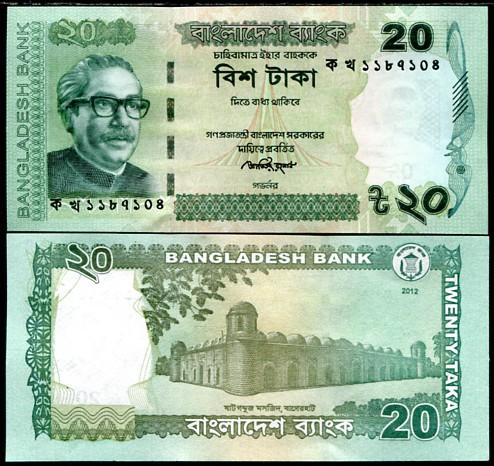 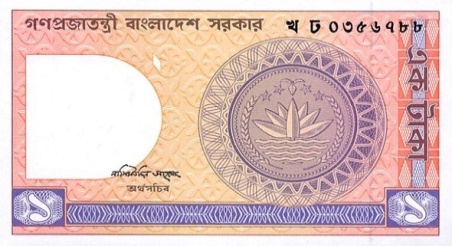 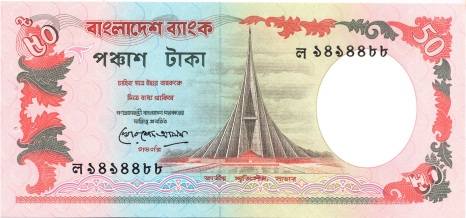 বিক্রয়মূল্য
লাভ
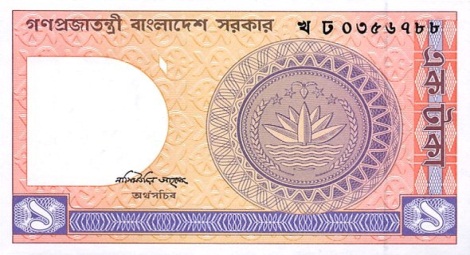 টাকায় কত লাভ হবে?
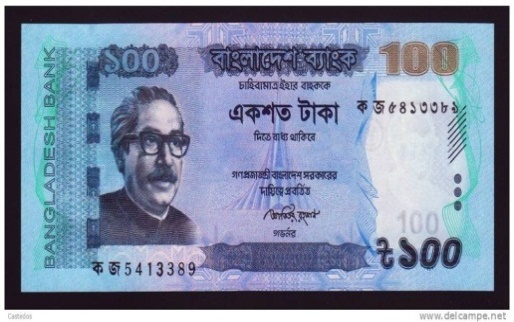 টাকায় কত লাভ হবে?
একক কাজ
একজন বিক্রেতা ২৪ টাকা দরে  ১৫ কেজি আলু বিক্রয়
করল । এর ফলে বিক্রেতার  ১২% টাকা লাভ হল।
 প্রতি কেজি আলুর ক্রয়মূল্য কত?
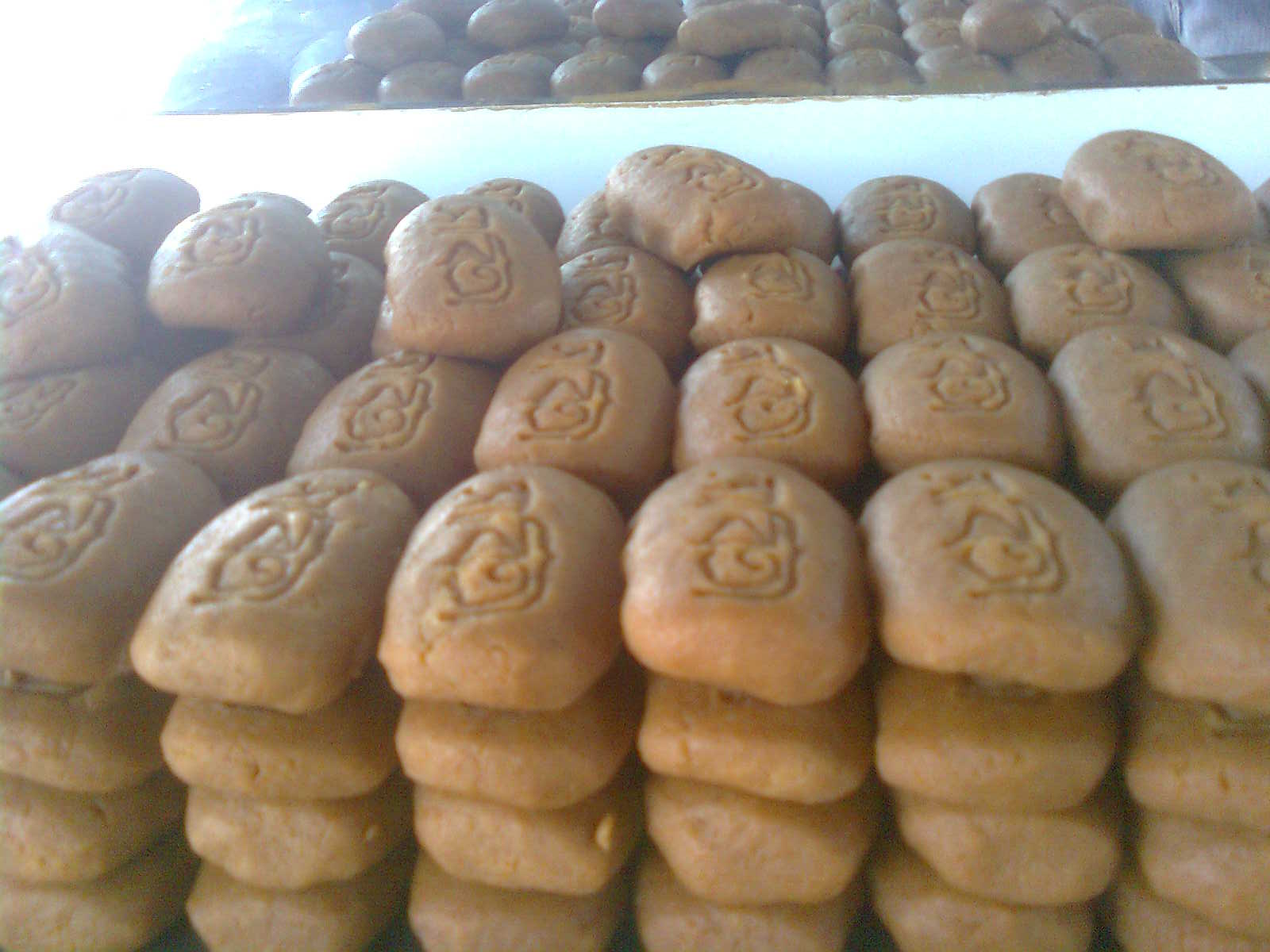 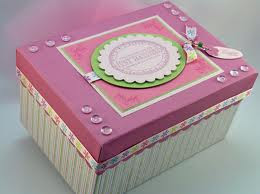 সমস্যাঃ আলভি মিষ্টির দোকান থেকে ৪৫০ টাকা দরে ২ কেজি সন্দেশ
ক্রয় করে ৫% হারে ভ্যাট প্রদান করল। সন্দেশ ক্রয় বাবদ সে
দোকানদারকে ১০০০ টাকার নোট দিল।
ক.মিষ্টির প্রকৃত বিক্রয়মূল্য কত?
খ. বিক্রেতা তাকে কত টাকা ফেরত দিল?
গ. বিক্রেতা ১০% লাভ করলে প্রতি কেজি মিষ্টির তৈরি মূল্য কত?
মূল্যায়ন
১। লাভ এর সম্পর্কটি কি ?
১। বিক্রয়মূল্য - ক্রয়মূল্য
২। ক্ষতি এর সম্পর্কটি কি ?
২। ক্রয়মূল্য - বিক্রয়মূল্য
৩। বিনিয়োগে টাকা বৃদ্ধি পেলে কি হয় ?
৩। লাভ হয়
৪। বিনিয়োগে টাকা কমে গেলে কি হয় ?
৪। ক্ষতি হয়
বাড়ির কাজ


একটি ঘড়ি ৮০০ টাকায় বিক্রয় করলে ১০% ক্ষতি হয় ।
(ক) ১০% ক্ষতি ও ১৫% লাভের অর্থ কী ?
(খ) ঘড়িটির ক্রয় মূল্য নির্ণয় কর।
(গ) ঘড়িটি কত টাকায় বিক্রয় করলে ১৫% লাভ হবে ?
ধন্যবাদ
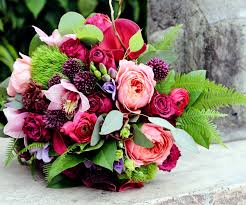